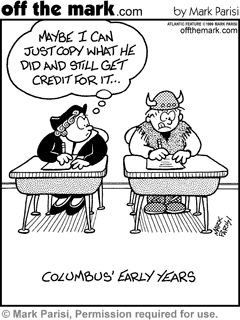 EQ:  Who was in North and South America prior to Christopher Columbus “discovering” the Americas?
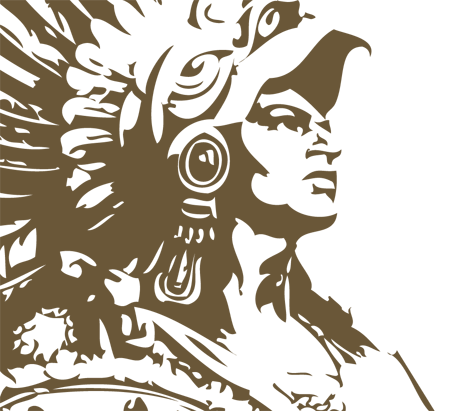 Pre-Columbian Americas
Chapter 1:
Sections 1-2
I.  The Land Bridge Theory
A.  Scientists believe that people came to the Americas around 15,000 to 40,000 years ago across the Beringia Land Mass.
They possibly crossed land which connected Alaska and Russia during the Ice Age
	1.  more ice = less water in ocean = land exposed.
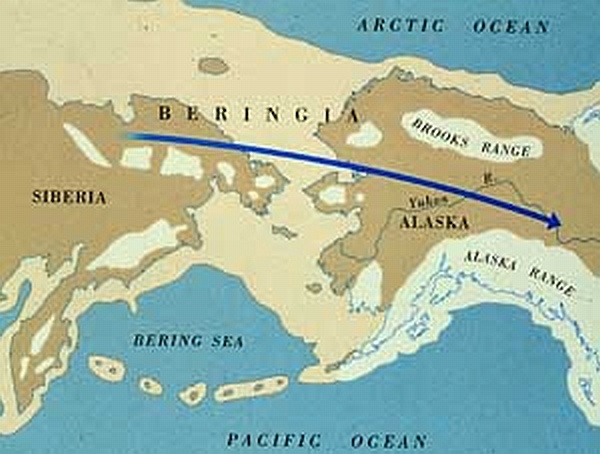 [Speaker Notes: Sea level may have been as much as 300 feet lower.]
They were probably hunting large mammals and followed them to the Americas
	- originally, these people were hunter-gatherers.
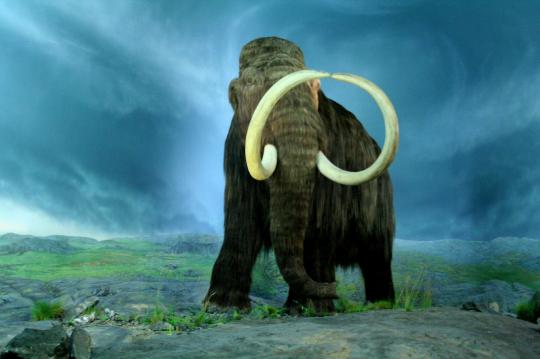 II.  Early American Civilizations
Mesoamericans learned to farm around 10,000 years ago.
The Agricultural Revolution:  Once they learned to farm, they quit wandering and began building civilizations.
Complex societies had formed by 1500 B.C.
III.  Civilizations in Central America
Olmec
	1.  near present day Vera Cruz, Mexico
	2.  trading empire
	3.  Believed to be the first to civilize.
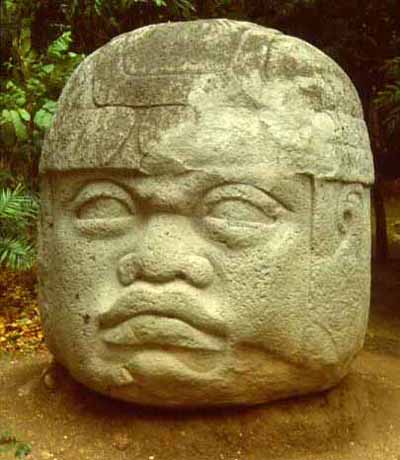 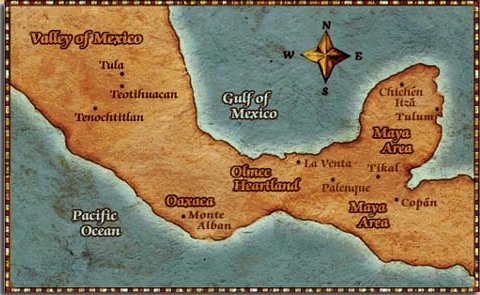 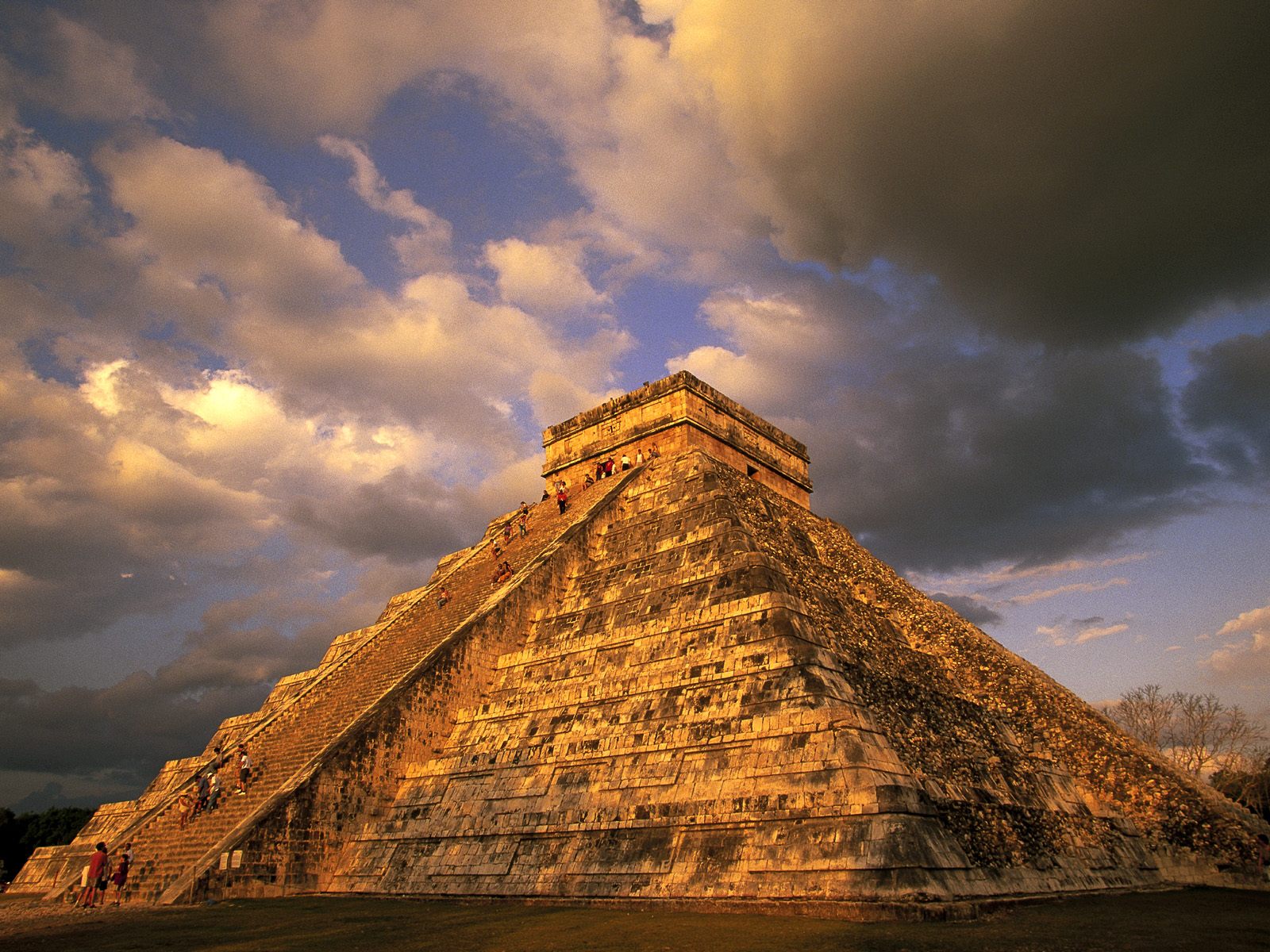 [Speaker Notes: Mayan ruins weren’t discovered until 1839]
Maya
	1.  they were an empire on the Yucatan Peninsula.
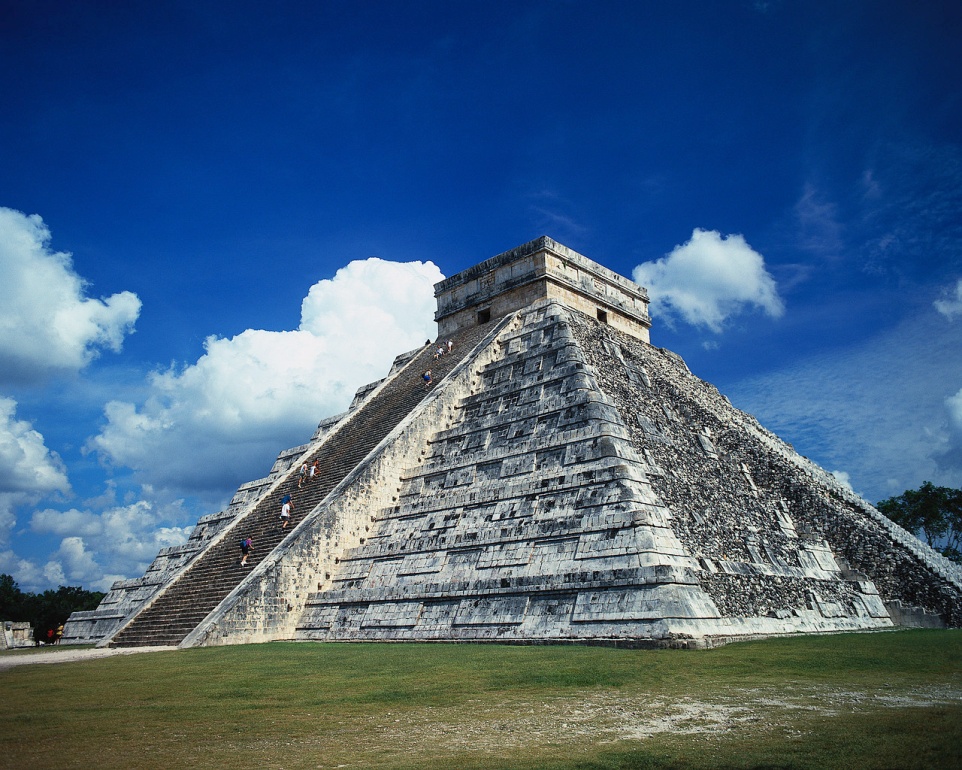 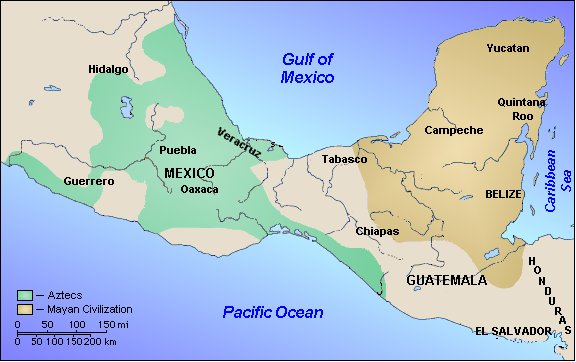 2.  Mayans cities were a series of city-states, which often fought each other
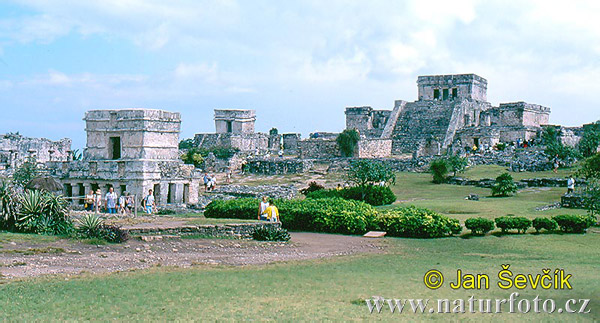 3.  Religion
	-  the temples were built on top of a pyramid.
	-  human sacrifices to the gods were common
[Speaker Notes: The Yucatan Peninsula has many sinkholes which are filled with water from underground rivers.
The Mayans believed that these sinkholes were a way to the gods, and would often throw human sacrifices down the sinkholes.
They believed that the gods gave them water, so they gave them back blood.
Priests had enormous]
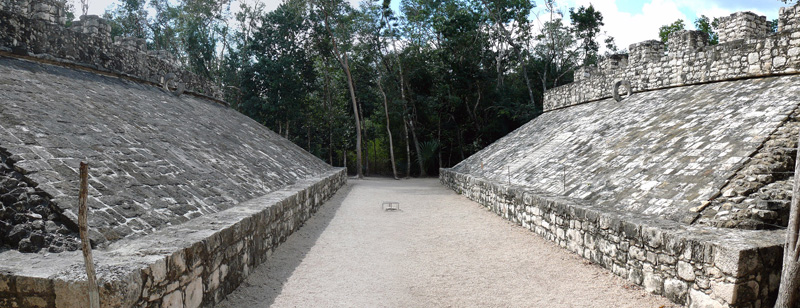 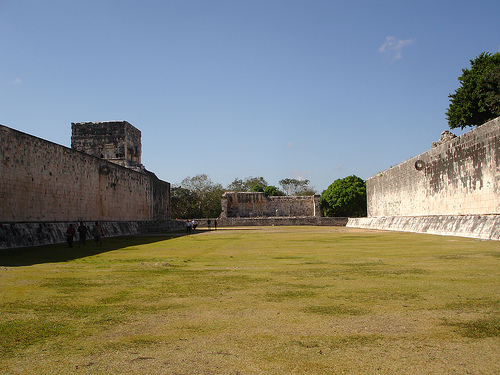 4.  Science and language
	- used astronomy to create a calendar
	- they had a written language
[Speaker Notes: They tracked the movement of the sun, moon and stars – used the information to create a 365 day calendar
Written language similar to hieroglyphics]
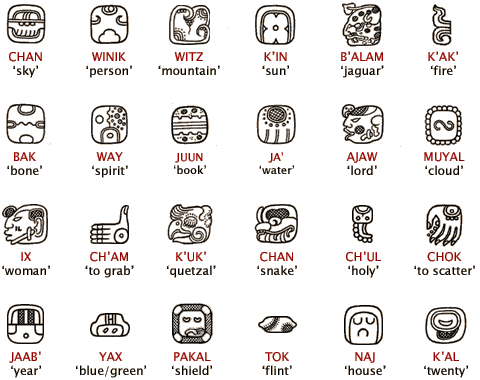 C.  Toltec
	1.  lived in northern Mexico
	2.  warriors
	3.  used gold and silver for jewelry
	4.  Used obsidian for jewelry and weapons
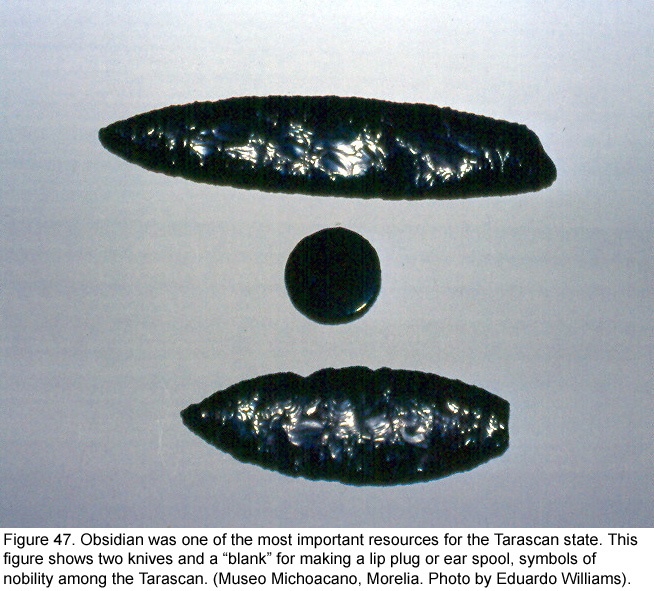 D.  Aztecs
1.  The Aztecs built a huge empire, which included about 5 million people when Europeans arrived.
They were a warrior people – known for their military power.
Human sacrifice was very common in their culture.
[Speaker Notes: The Aztecs built a city called Tenochtitlan in the marshes near Lake Texcoco

The king led the men into battle.
You could become a nobleman by proving yourself in battle 
Dying in battle meant you were honored in the afterlife.]
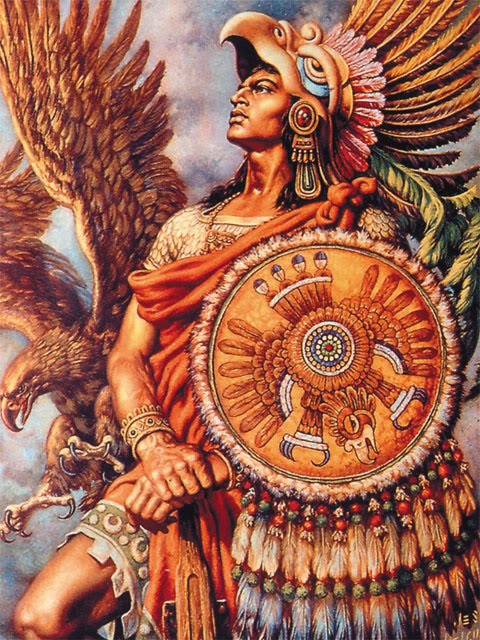 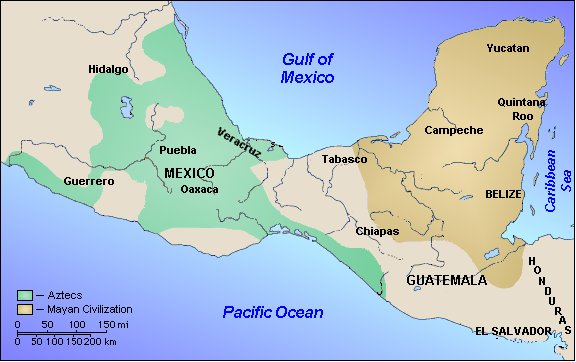 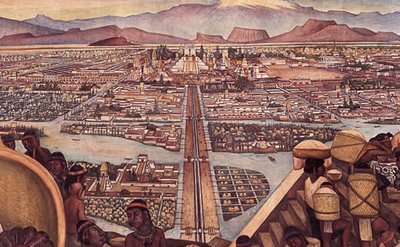 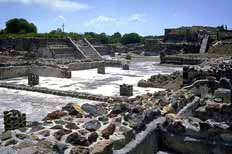 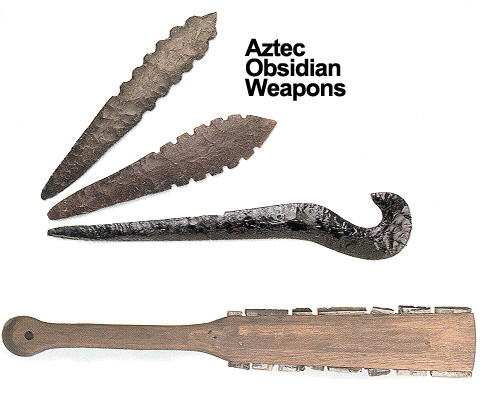 IV.  Civilizations in South America
Moche
	1.  lived in dry coastal areas of what is now Peru
	2.  used irrigation
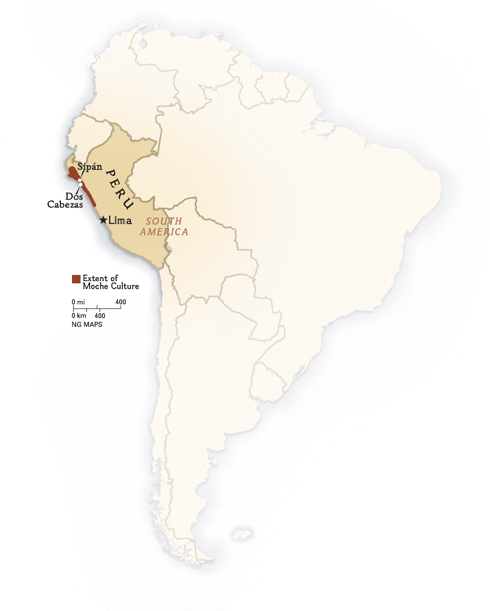 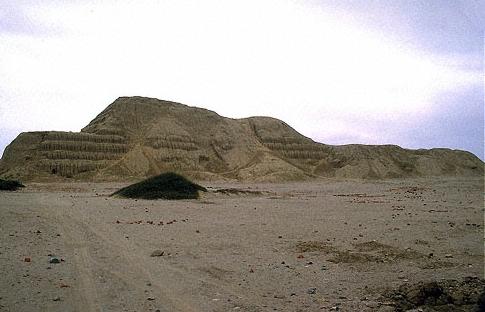 Incans
	1.  civilization on the west coast of South America in the Andes Mountains
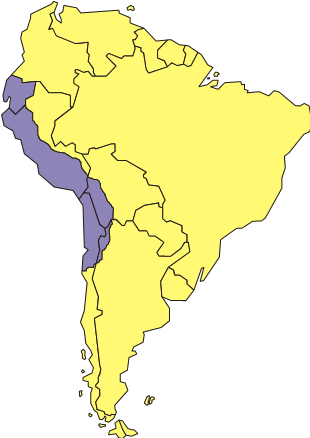 2.  The Incan Empire was the largest ancient empire in the Americas.
3.  Incan society was very organized
	1.  had to learn a common language
	2.  trained future rulers in Cuzco
	3.  every person over 5 had a designated job.
4.  Machu Picchu is the most famous structure the Incans have left behind
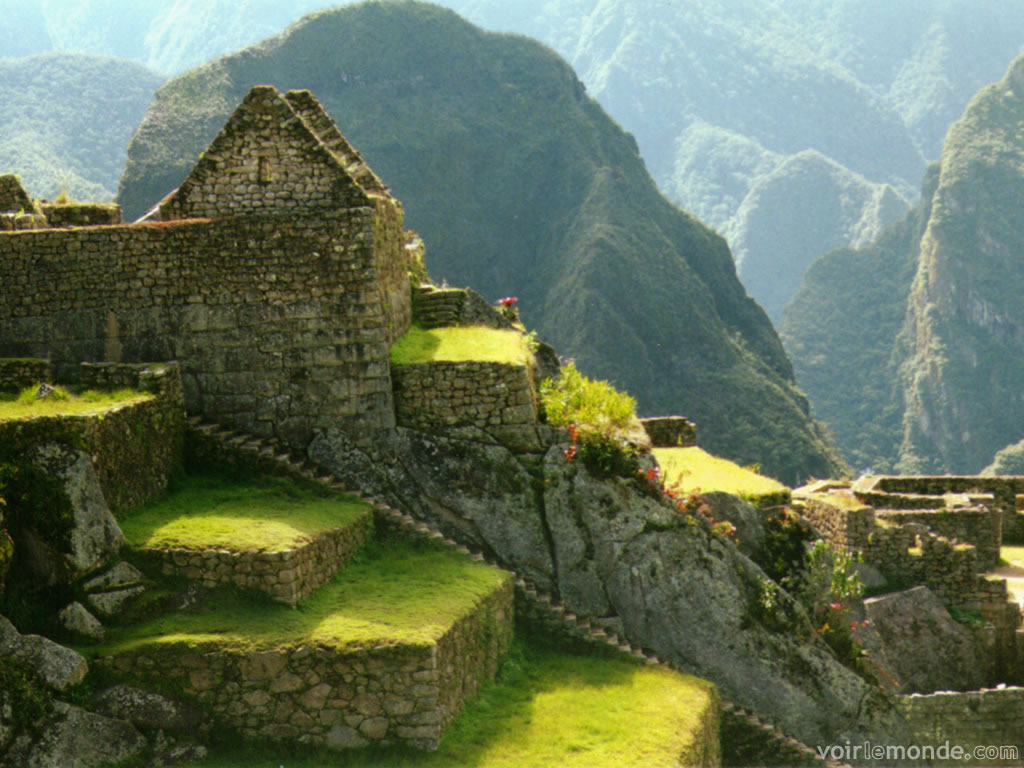 [Speaker Notes: Macchu Picchu
Could have been a religious site
Could have been a retreat for kings
Very high in the Andes Mountains
 they built their buildings out of granite with no mortar – this allowed the buildings to shift slightly during earthquakes, but would not often fall.]
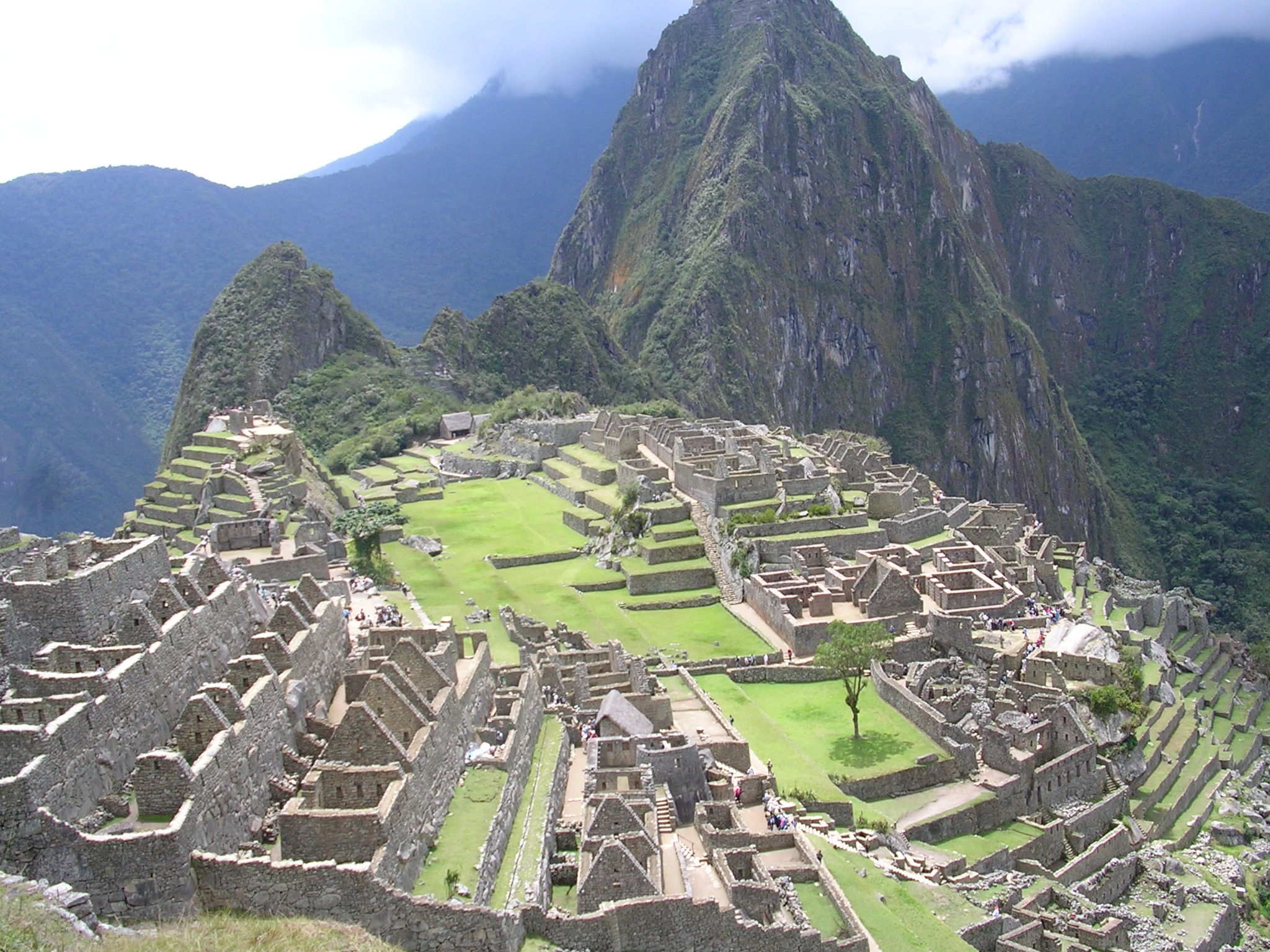 V.  Civilizations in North America
Hohokam
	1.  farmers, created canal system 
	2.  made jewelry from turquoise
[Speaker Notes: Located in what is now south central Arizona
Created a canal system diverting the water from the Gila and Salt Rivers]
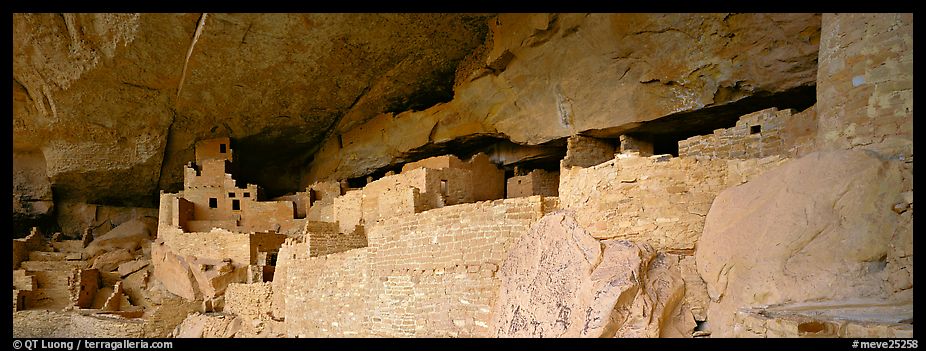 [Speaker Notes: Anasazi – “pueblo” dwellings]
Anasazi
	1.  replaced the Hohokam
	2.  lived in houses built in cliffs, which the Spanish called pueblo.
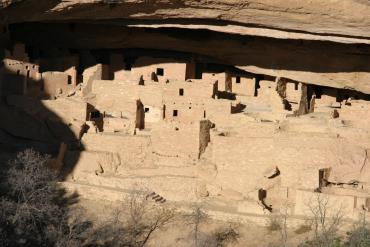 [Speaker Notes: Located on the four corners area – Utah, Colorado, Arizona, and New Mexico
Chaco Canyon is probably the most famous example of the adobe/pueblo buildings]
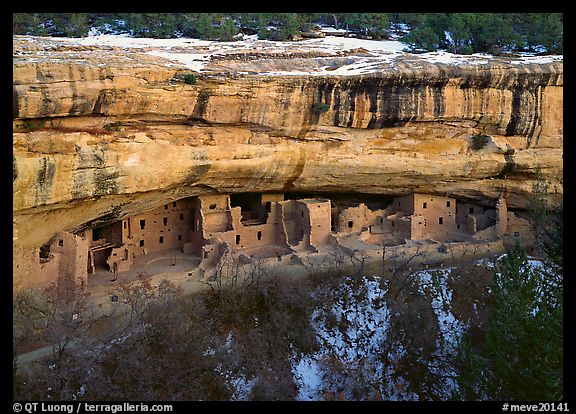 Mound Builders
	1.  lived east of the Mississippi River
	2.  built huge burial mounds that still exist today.
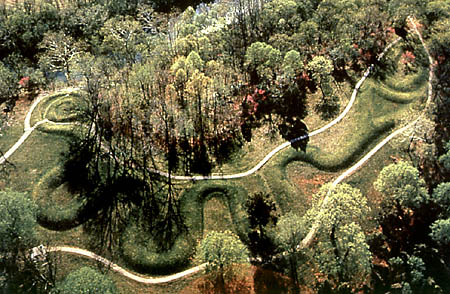 [Speaker Notes: Mound Builders include the Adena, Hopewell, Mississippians and others]
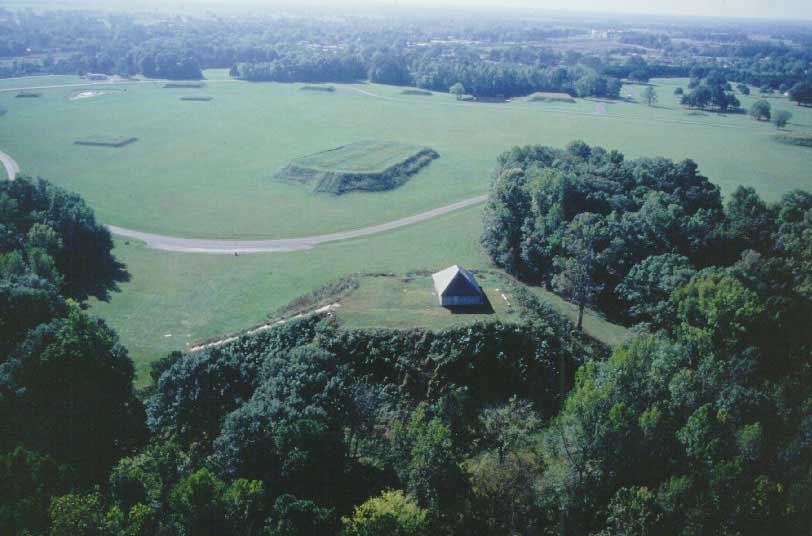 3.  The Mississippians would often build mounds for their temples, or the homes of their leaders.
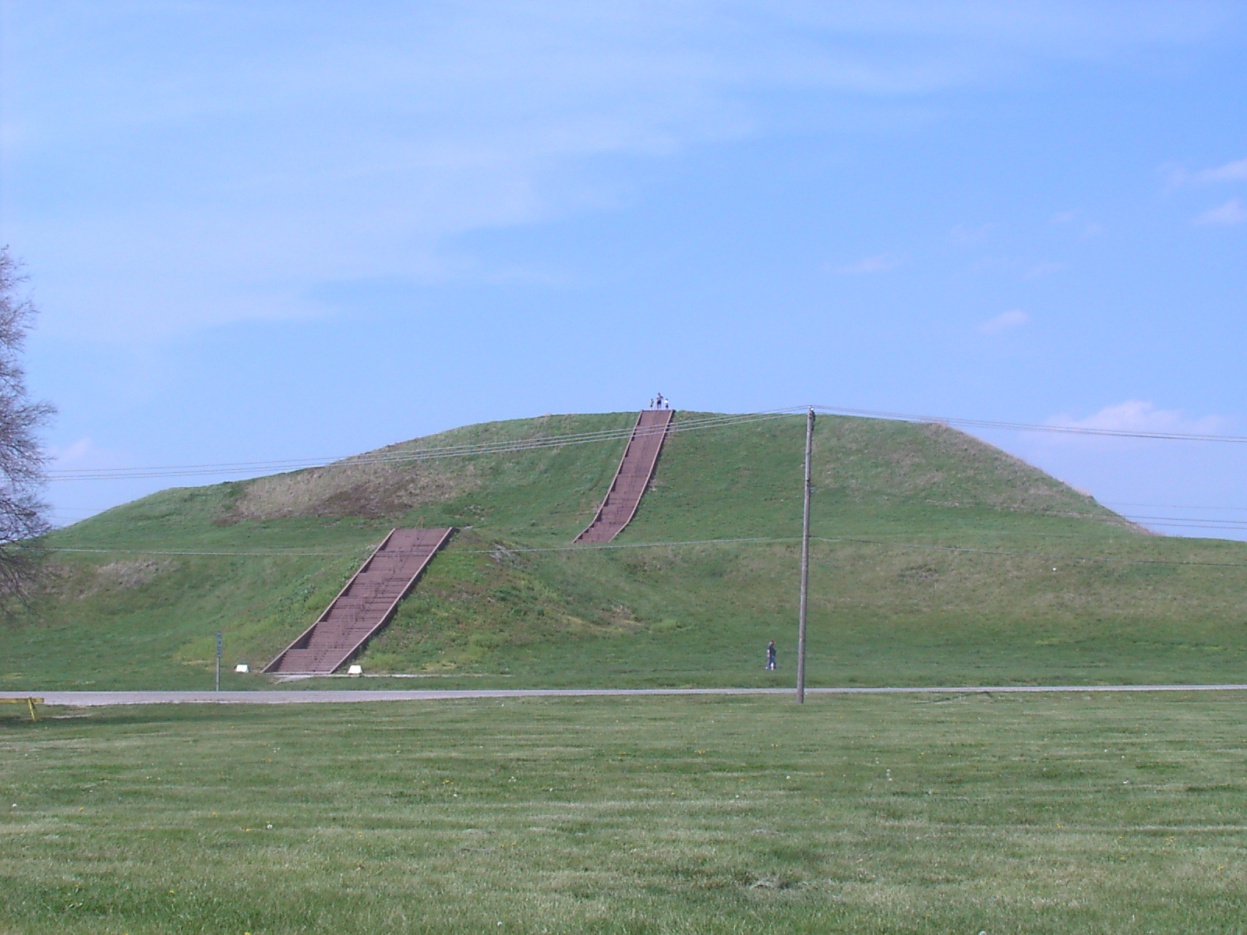 [Speaker Notes: The Creek and the Cherokee Indians were considered Mississippians and were common in Alabama and Georgia.]
D.  Algonquian
Used slash and burn agriculture
Believed that land was a resource for a group to use – not individual ownership
[Speaker Notes: Found in New England area, as well as Eastern Canada]
E.  Iroquois
Formed the Iroquois League/Iroquois Confederacy to maintain peace
Chiefs on the council were selected by the women
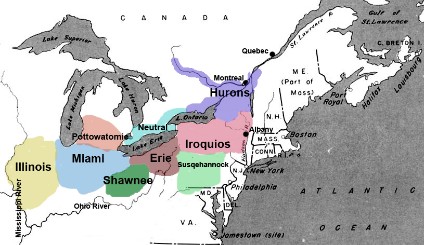 [Speaker Notes: Found in the Great Lakes Area]
F.  Inuit and Aleut
Depended heavily upon hunting
Sparsely populated
Inventions to deal with the climate: lamps, kayak, harpoons, snow shoes, and many more.
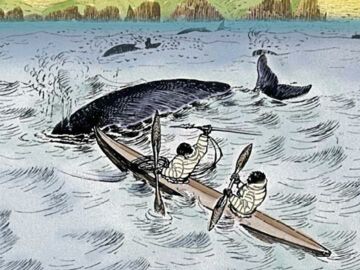 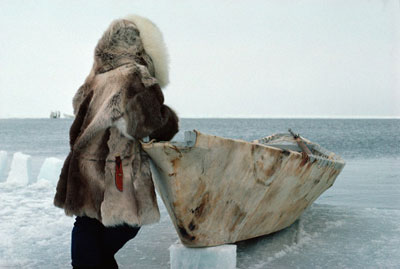 [Speaker Notes: Found in Alaska/ Northern Canada
Why do they depend heavily upon hunting?  (poor agriculture – cold climate)]
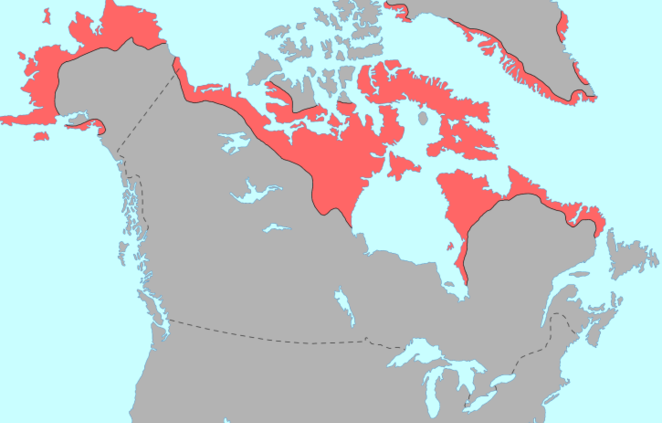